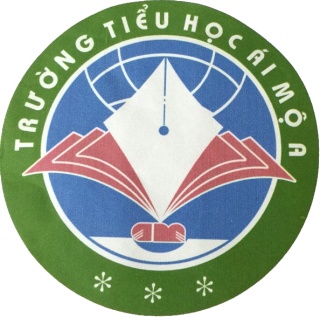 PHÒNG GD&ĐT  QUẬN LONG BIÊN
TRƯỜNG TIỂU HỌC ÁI MỘ A
MÔN: TOÁN 4
Tiết: 33  -  Tuần : 7
TÊN BÀI: Tính chất giao hoán của phép cộng


GV thực hiện: Nguyễn Thanh Hà
Kiểm tra bài cũ:
Bài 2. a – b là biểu thức có chứa hai chữ. Tính giá trị của a – b nếu:
a) a = 32 và b = 20
c) a = 18m và b = 10m
Tính chất giao hoán của phép cộng
Toán:
So sánh giá trị của hai biểu thức a + b và b + a trong bảng sau:
20
350
1208
2764
250
30
350 + 250 = 600
20 + 30 = 50
1208 + 2764 = 3972
250 + 350 = 600
2764+ 1208 = 3972
30 + 20 = 50
Ta thấy giá trị của a + b và b + a luôn luôn bằng nhau, ta viết:
a
a + b = b +.....
Khi đổi chỗ các số hạng trong một tổng thì tổng không thay đổi .
Luyện tập
Bài 1
Nêu kết quả phép tính:
a)
468 + 379 =  847
b)
6509 + 2876  =  9385
9385
847
379 + 468 =
2876 + 6509 =
c)
4268 + 76  =  4344
4344
76 + 4268  =
Bài 2
Viết số hoặc chữ thích hợp vào chỗ chấm:
m
b)
m + n =  n + . . .
a)
48 + 12 =  12 + . . .
48
0
84 + 0 =  . . .+ 84
297
65 + 297 = ..... + 65
0
177
a + 0 =  . . . +  a =
. . .  + 89 =  89+ 177
a
Bài 3
>, <, =
?
2975 + 4017 … 4017 + 3000
      2976 + 4017 … 4017 + 2900
a, 2975 + 4017 … 4017 + 2975
=
<
>
b, 8264 + 927 …. 927 + 8300
    8264 + 927 … 900 + 8264
    927 + 8264 … 8264 + 927
<
>
=
65 + 56 = 56 + . . .
65
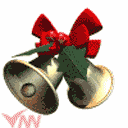 Trò chơi: Thi Đoán Nhanh
m + n = . . . + n
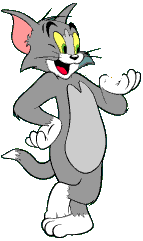 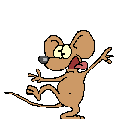 m
0 + d = d + . . .= ....
0    d
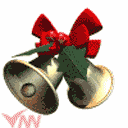 Trò chơi: Thi Đoán Nhanh
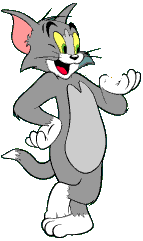 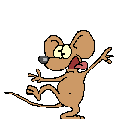 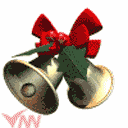 Trò chơi: Thi Đoán Nhanh
25678
0 + 25678 = . . .
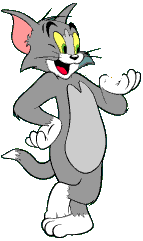 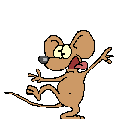 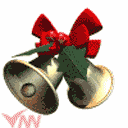 Trò chơi: Thi Đoán Nhanh
* Nèi hai biÓu thøc cã gi¸ trÞ b»ng nhau:
c)  10 287 + 5
a)   4 + 2 148
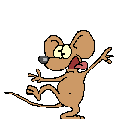 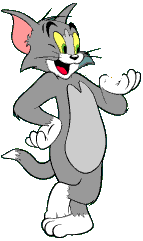 d)  2 148 + 4
b)   5 + 10 287
0
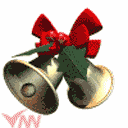 Trò chơi: Thi Đoán Nhanh
a + b = . . .
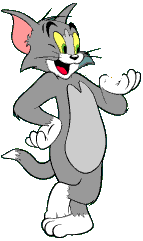 * Khi đổi chỗ các số hạng trong một tổng thì tổng như thế nào?
b + a
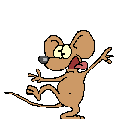